Innovative Justice Solutions:  Fostering Effective Partnerships and Programming in Correctional Settings
Dr. Kara Marciani
Teresa Russell
Judge Kate Huffman
Learning Objectives
Identify today’s jail population and the challenges created to traditional corrections

Understand the opportunity to harness the attention of the captive audience in a corrections setting in order to provide valuable services 

Determine the impact of collaborative corrections-based services in supporting pre-trial, community supervision, specialized docket and re-entry efforts
The Traditional Purpose of Corrections
Expectations For Support From County Sheriffs and Criminal Justice Leaders
Jails have become a revolving door for individuals struggling with mental health and substance use disorders. More than 10 million individuals pass through jails around the country annually, with at least half of those individuals having substance use disorders, half of whom are opioid abusers. Individuals suffering with mental health and substance use disorders come in and out of the jail, with arrests, incarceration, and release to the community, where the abuse restarts and the cycle continues when they commit another crime. Without effective intervention, this drives our nation’s crime rate dramatically, while those who are most vulnerable remain sick. Jails not only oversee individuals struggling with substance use disorders and withdrawal, but are also in a unique position to initiate treatment in a controlled, safe environment. 
				  National Sheriff’s Association (2018)
Today’s Corrections
Some Data
Fact:
In 44 states, a jail or prison holds more mentally ill individuals than the largest remaining state psychiatric hospital; in every county in the U.S. with both a county jail and a county psychiatric facility, more seriously mentally ill individuals are incarcerated than hospitalized.
	The Treatment of Persons with Mental Illness in Prisons and Jails:  A State  	Survey, Treatment Advocacy Center (2014)
Jails as the New Mental Health Facility
According to the American Medical Association, three forces drove the closure of mental health hospitals:
	1.	The belief that mental health hospitals were cruel and 					inhumane;
	2.	The hope that new antipsychotic medications offered a “cure”;
	3.	The desire to save money.
Mental Health
1 in 5 adults in the U.S. live with mental illness (57.8m in 2021)
Varying degree of severity ranging from mild to moderate to severe
Among U.S. adults 22.8m experienced any mental illness (AMI) in 2021
In 2021, 5.5% of adults aged 18 or older (or 14.1 million people) experienced serious mental illness (SMI) in the past year
Females experience AMI at a rate higher than males (27.2% v. 18.1%)
44-64% of persons held in local jails have a history of mental illness (depending on the source of the data)
76% of local jail inmates who had a mental health problem met criteria for substance dependence or abuse
Criminogenic Thinking
Thoughts and beliefs that facilitate antisocial, criminal, and self-destructive behavior
“I don’t have anything in common with people who live a straight life.”
“Probation officers just want to violate you.”
“I won’t go to treatment unless you can find a facilitator smarter than me.”
“Nobody can tell me what to do. I tell people what to do.”
“If I don’t sell drugs in my neighborhood, somebody else will.”
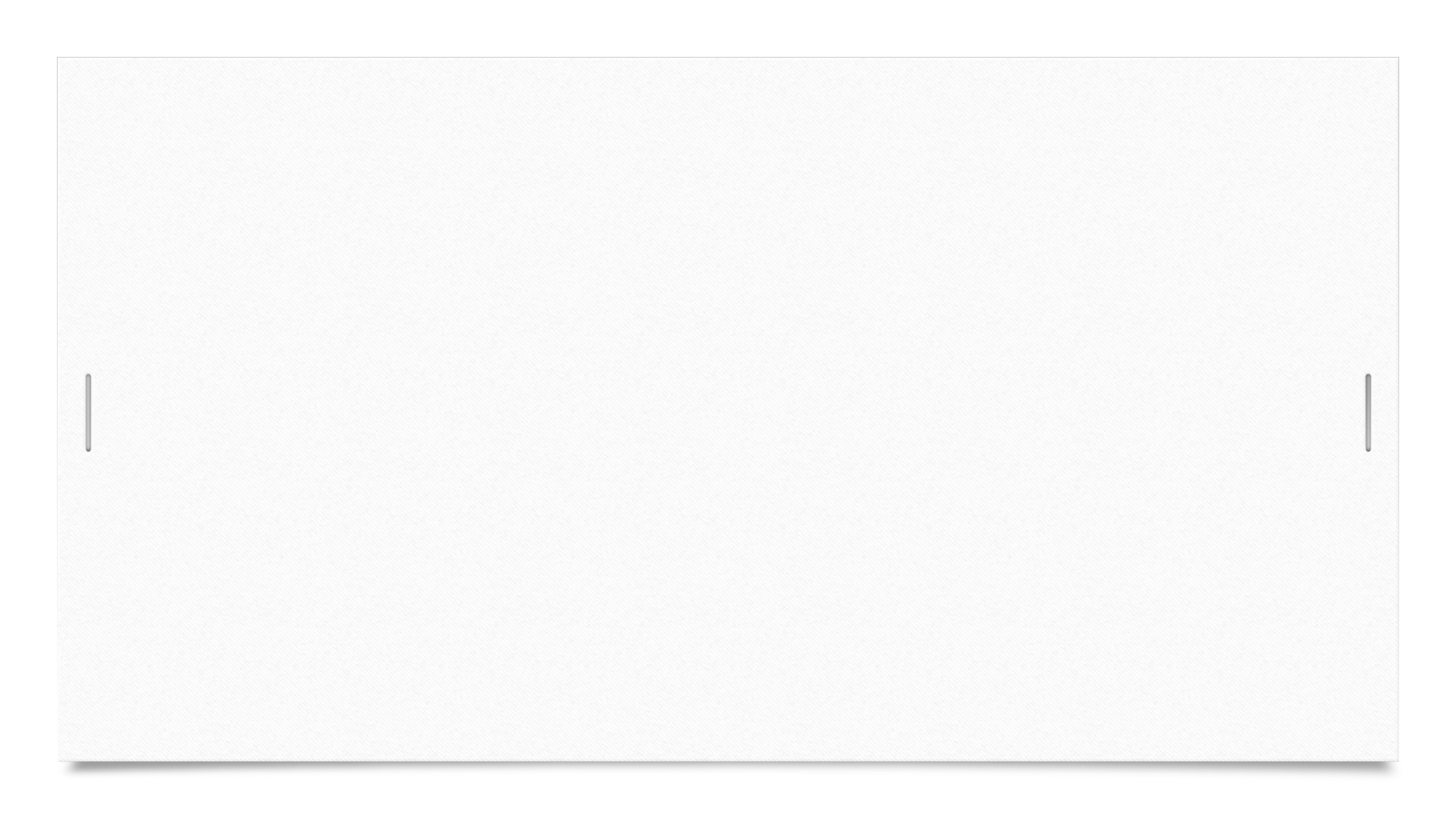 Sequential Intercept Model
Explore local strategies to implement core services
Promotes stakeholder collaboration
Identifies opportunities to fill critical gaps in services
Apply evidence-based practices through the continuum of criminal justice services
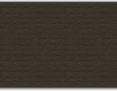 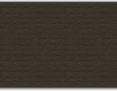 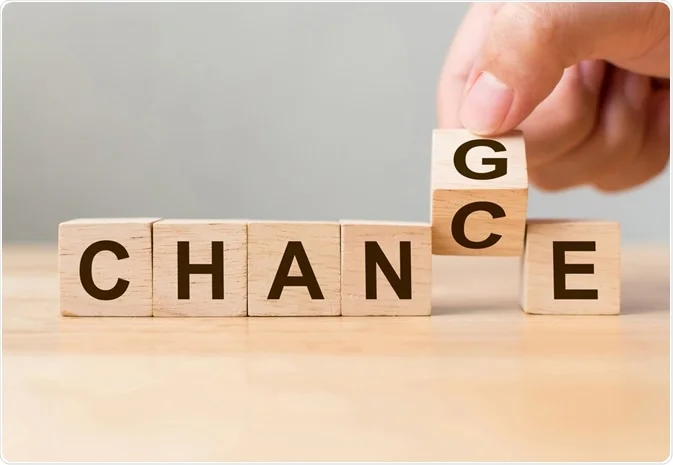 It’s not a simple, discrete event…. It’s a process
A crisis can precipitate a sudden change
Distress as a motivating factor
Usually involves loss as well as the perceived gain
Motivational Interviewing
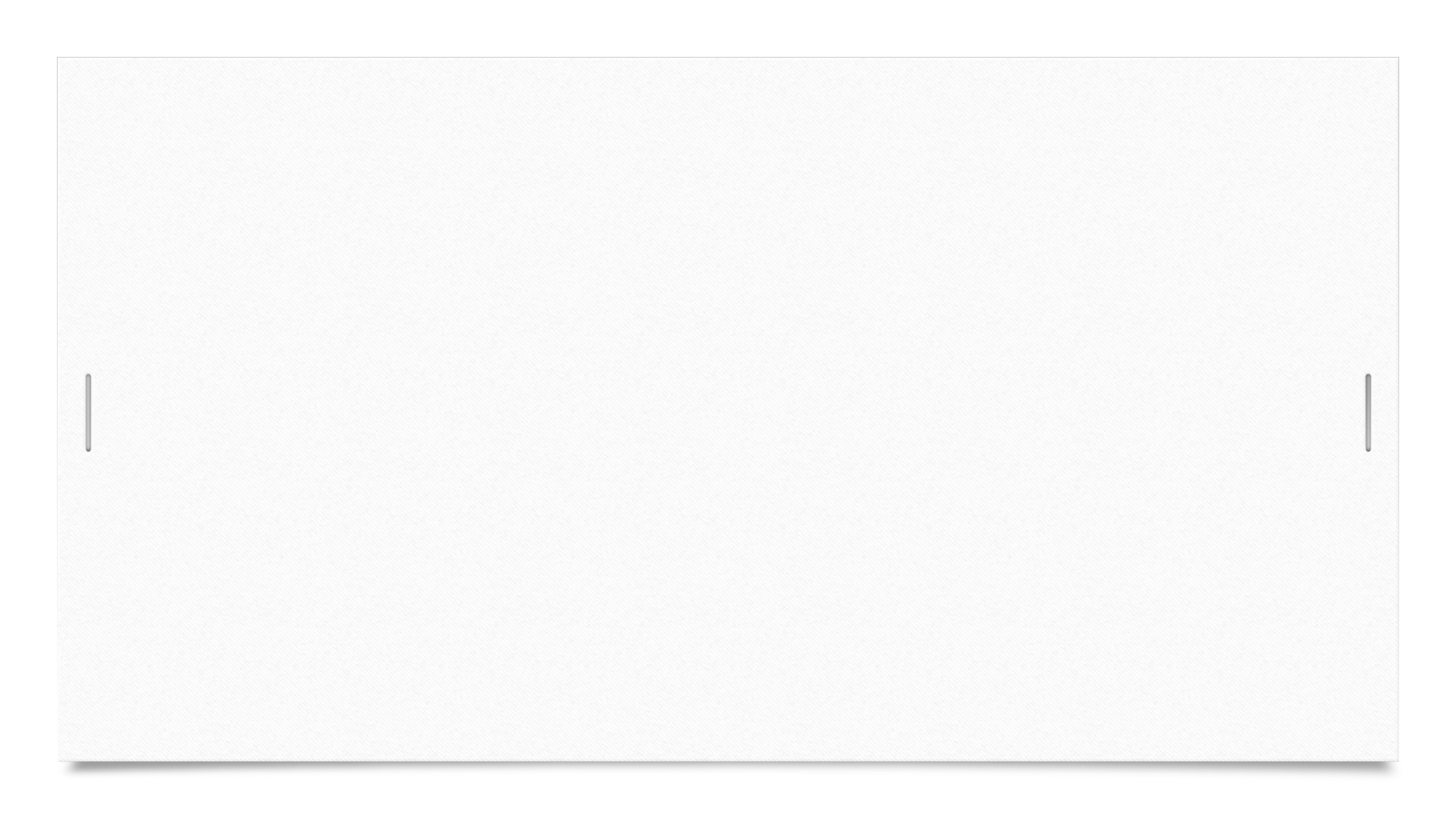 Understanding the Role and Effect of Trauma
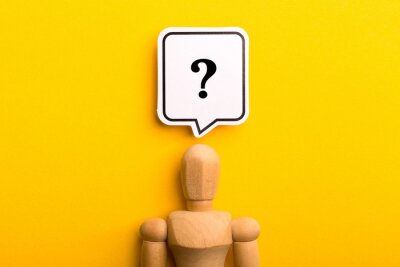 Why did you do that?

vs.

What happened to you?
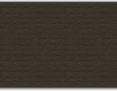 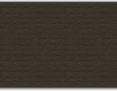 Types of Trauma
Length of stay
Space to provide programming
Classifications for housing
Challenges
29% convicted/awaiting sentence
71% held pre-trial
Average length of stay (admission to release) - 33 days
	Zhen Zeng, Jail Inmates in 2021 – Statistical 	Tables, 	U.S. Department of 	Justice, Office of Justice 	Programs, Bureau of Justice Statistics (December 	2022)
Jail Population
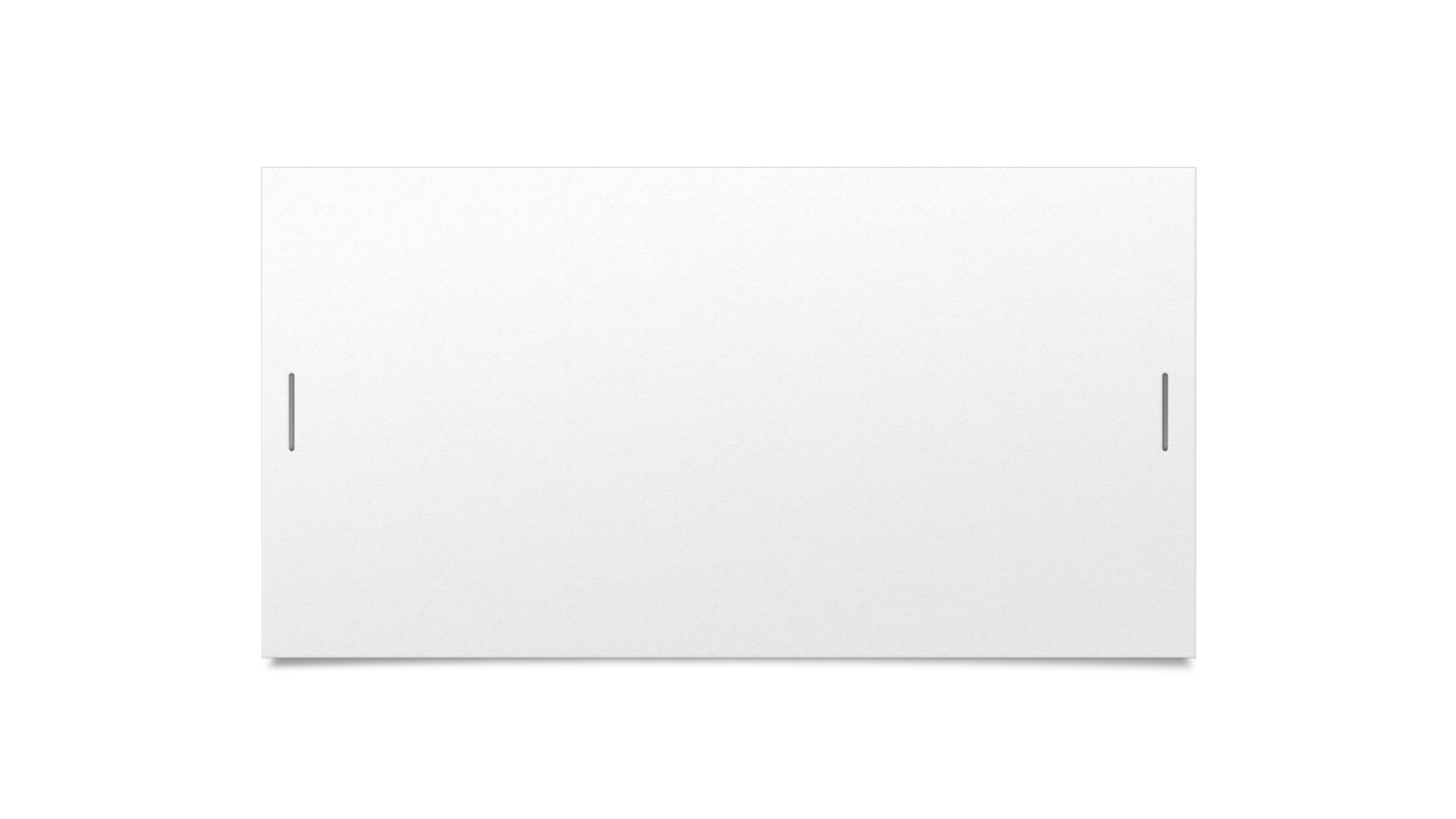 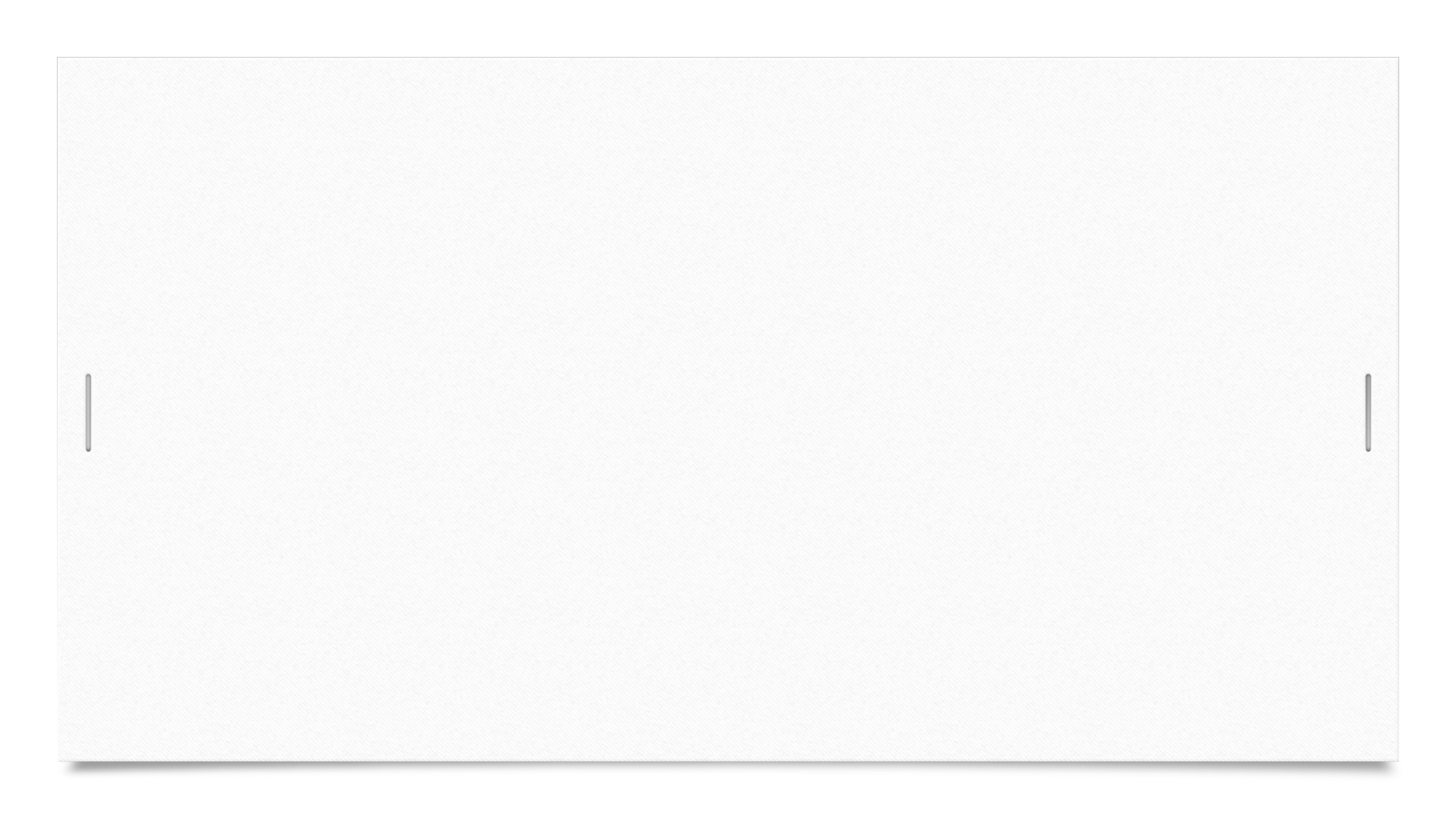 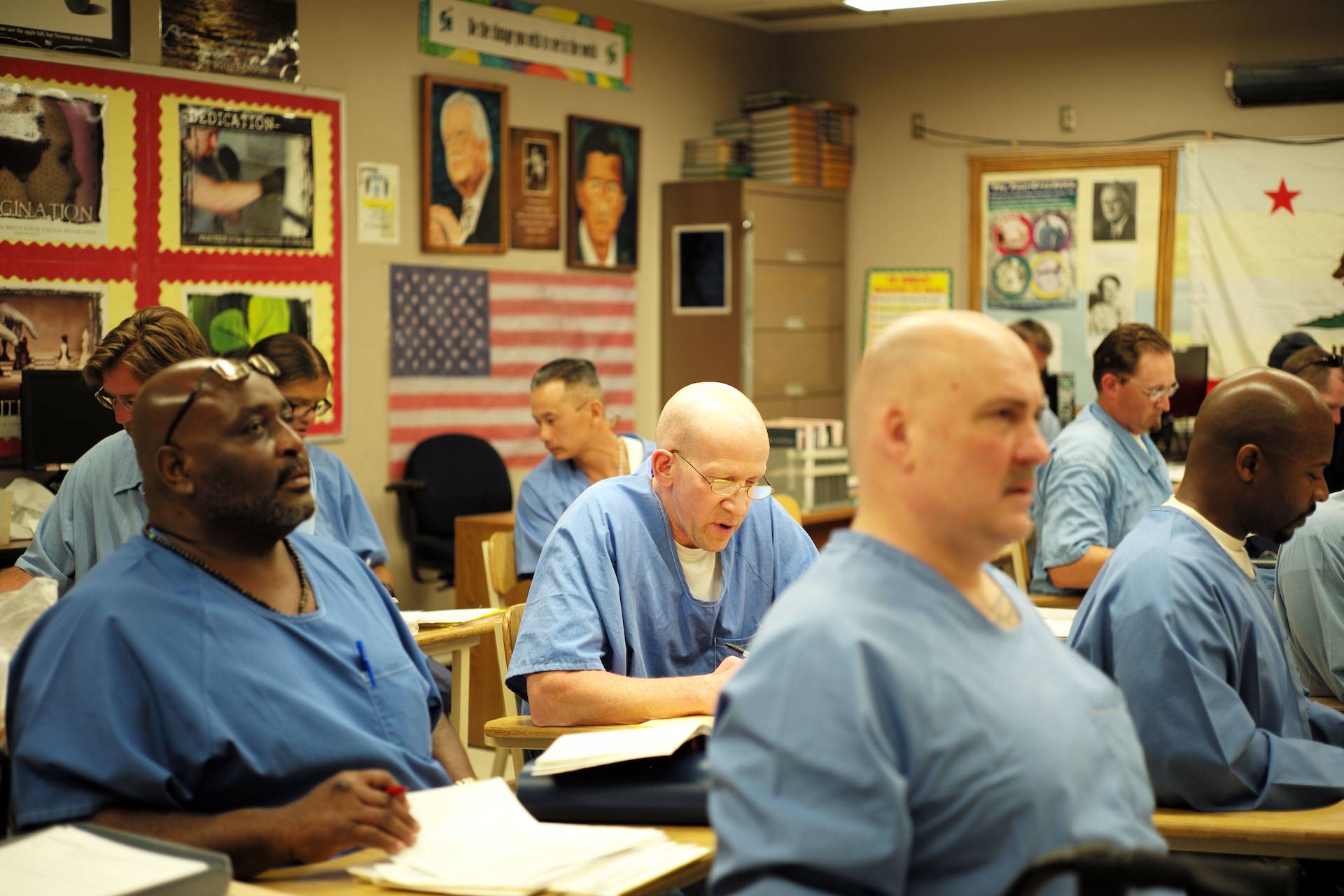 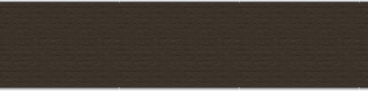 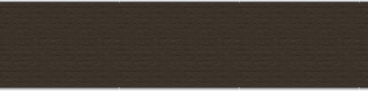 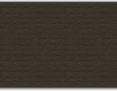 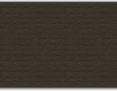 A Captive Audience
tee
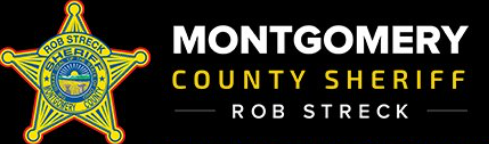 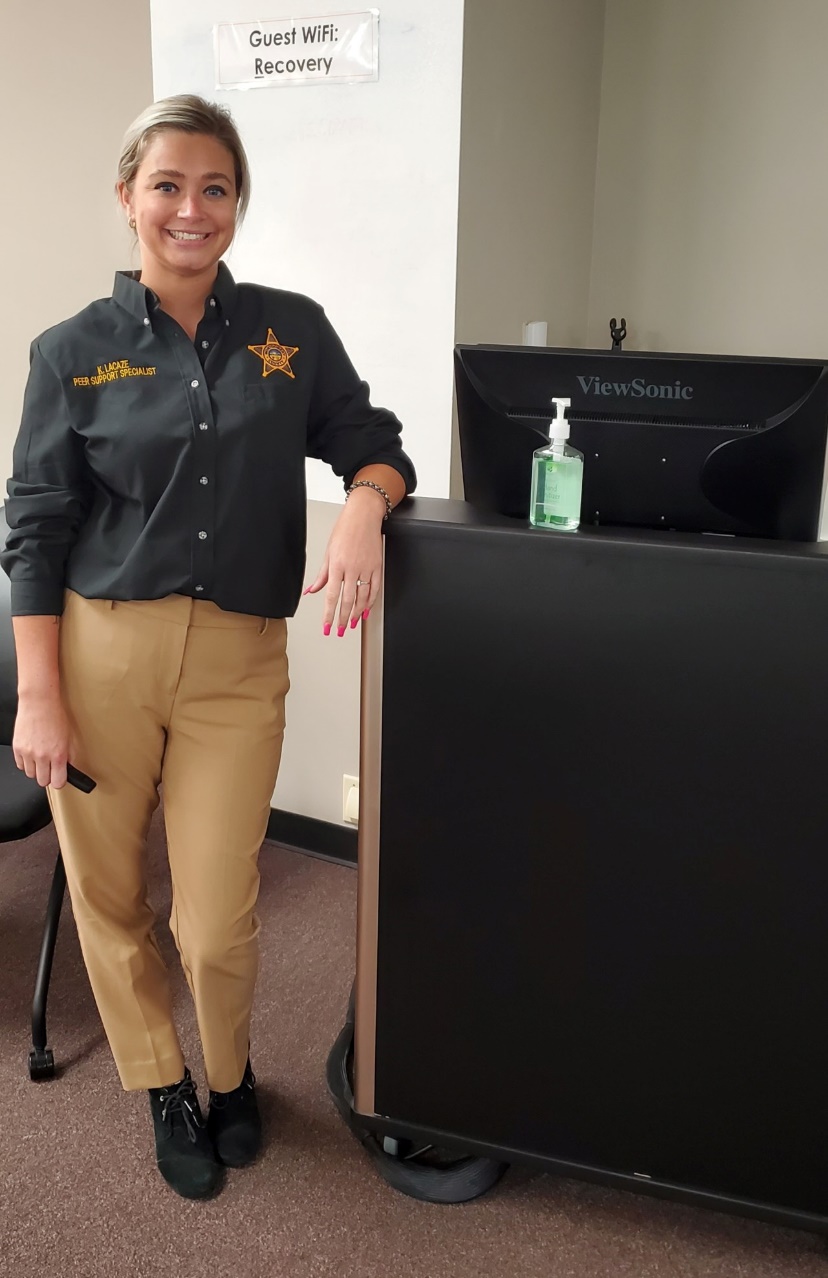 GROW (Get Recovery Options Working) - an interdisciplinary outreach team consisting of law enforcement, Medication Assisted Treatment provider, Peer-and-Family Support Service provider, and a local community based organization that has established trusted relationships within the community. 
	Highly dependent on certified peer 	recovery specialists!
[Speaker Notes: What happens in an overdose: opioid receptors on the brain. 
How Narcan works: 
When it doesn’t work: If they have been out for too long it may not work
If they have ingested other substances (EtOH, “downers”) it may not work
They may have ingested a really potent substance]
Three Approaches to GROW
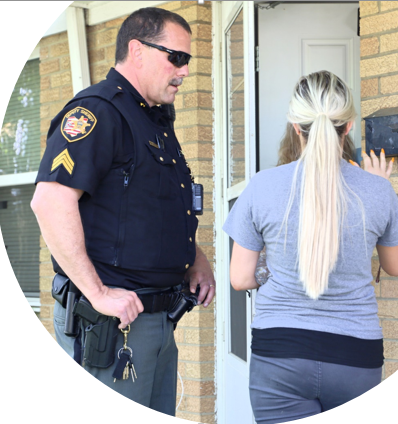 Follow up with a resident who has experienced overdose in the past 48-72 hours
	Peer Recovery Specialist 	receives overdose information; 	involves LE 	partner and 	treatment provider and provides 	education, linkage, referral and 	Narcan training
GROW Blitz
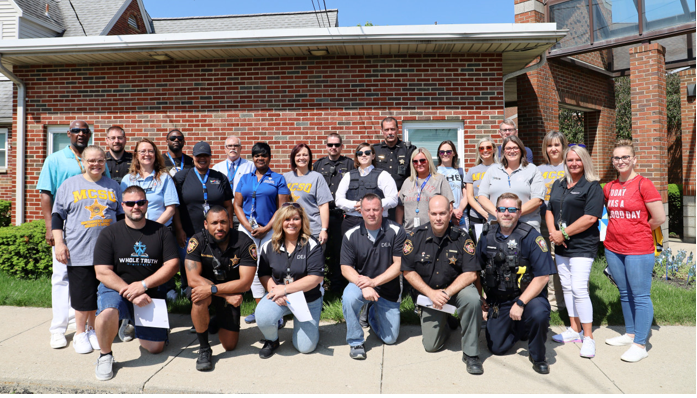 Moving GROW into Corrections
Peer services in jail to assist individuals throughout various stages of change
GROW Expanding to Include Impaired Drivers
May be released at the scene and never enter jail pretrial
Average length of time between arrest and conviction in impaired driving offenses 3-6 months
Encourages treatment during period of motivation
Support for Jail-Based Peer Support
An evidence-based practice
Core competencies identified by SAMHSA
Peer support:
Improves quality of life
Supports engagement and satisfaction with services/treatment
Enhances overall health
Decreases hospitalization and inpatient days
Reduces comprehensive cost of services
Peer support assists with:
Setting recovery goals
Inspiring hope and changes
Developing an action plan
Accessing critical resources
Solving problems related to recovery
Housing/sober living
Addressing transportation concerns
Social relationships
Improving job skills
Organizing social and recreational activities
Pet Therapy Services
Pet Therapy is a collaboration with the Miami Valley Pet Therapy Association
	Starting in 2019
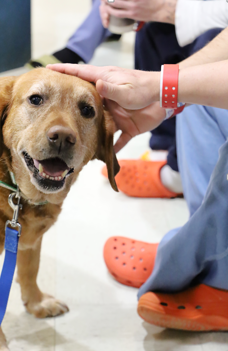 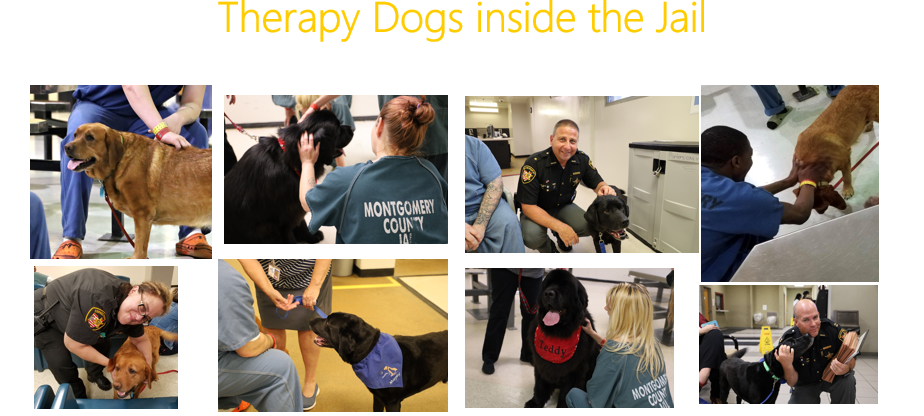 MAT
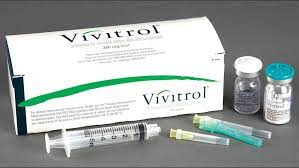 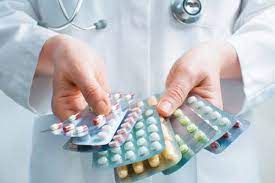 Two-thirds of people in jail meet the criteria for drug dependence or abuse. 

—Bureau of Justice Statistics
Medication-Assisted Treatment (MAT)—is widely held to be a cornerstone of best practice for recovery from substance abuse. Effective treatment, including MAT, particularly when coupled with evidence-based behavioral treatment, improves medical and mental health outcomes and reduces relapses and recidivism
[Speaker Notes: Talking Points here include: 
MAT, when appropriate, as a tool in the range of jail-based treatment options, the value proposition to criminal justice executives may include: • Stemming the cycle of arrest, incarceration, and release associated with substance use disorders (SUDs), as individuals with SUDs return to the community without connection to treatment. • Contributing to the maintenance of a safe and secure facility for inmates and staff . • Reducing costs: Comprehensive drug treatment programs in jails are associated with reduced system costs.5 According to the 2018 Substance Abuse and Mental Health Services Administration (SAMHSA) TIP 63: Medications for Opioid Use Disorders, “Data indicate that medications for OUD are cost effective and cost beneficial.”]
The Cost of Impaired Driving
[Speaker Notes: These are 2019 numbers]
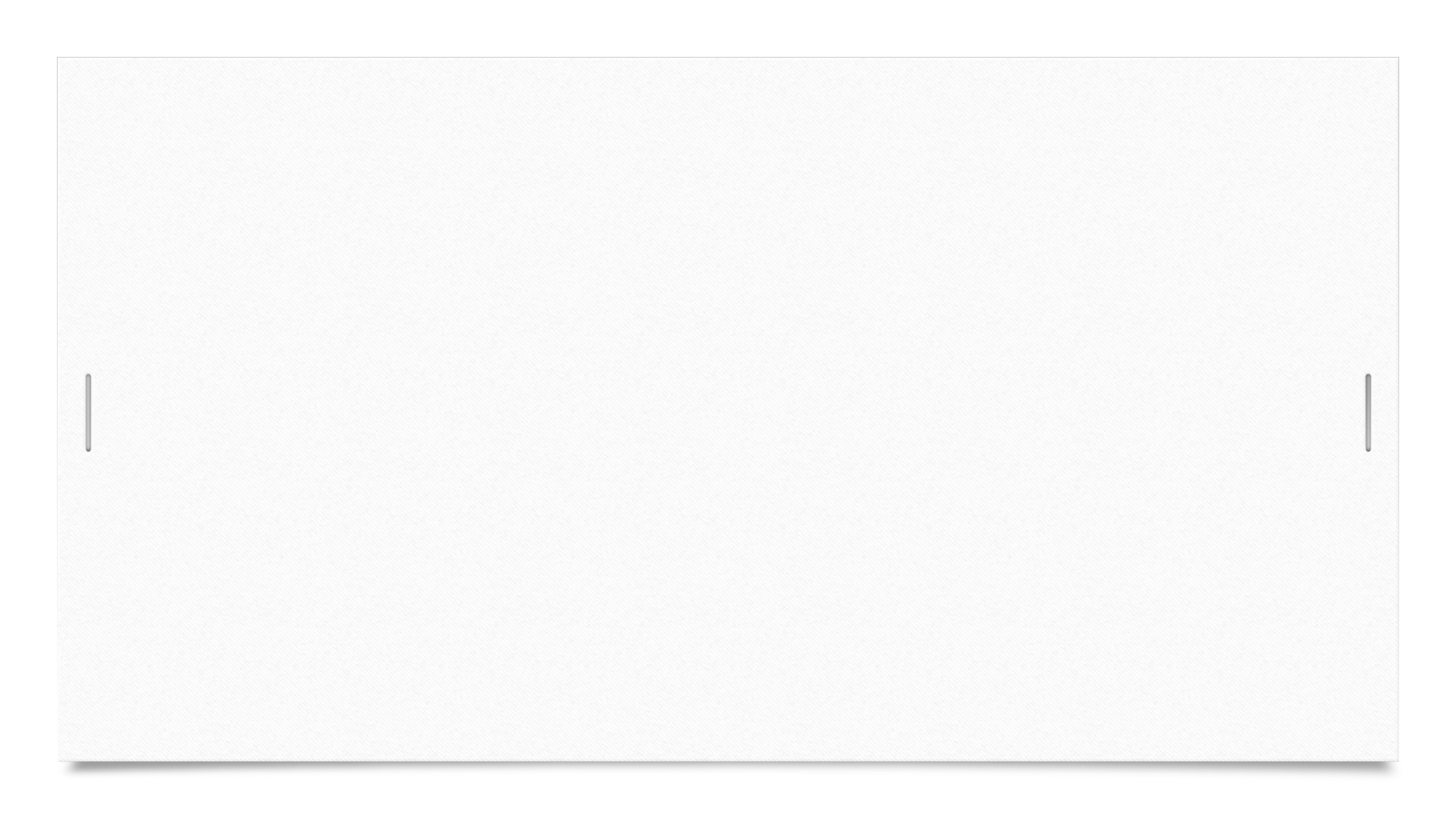 Impaired Drivers
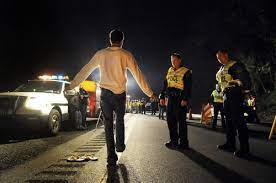 Mandatory jail sentence for all offenses
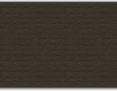 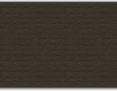 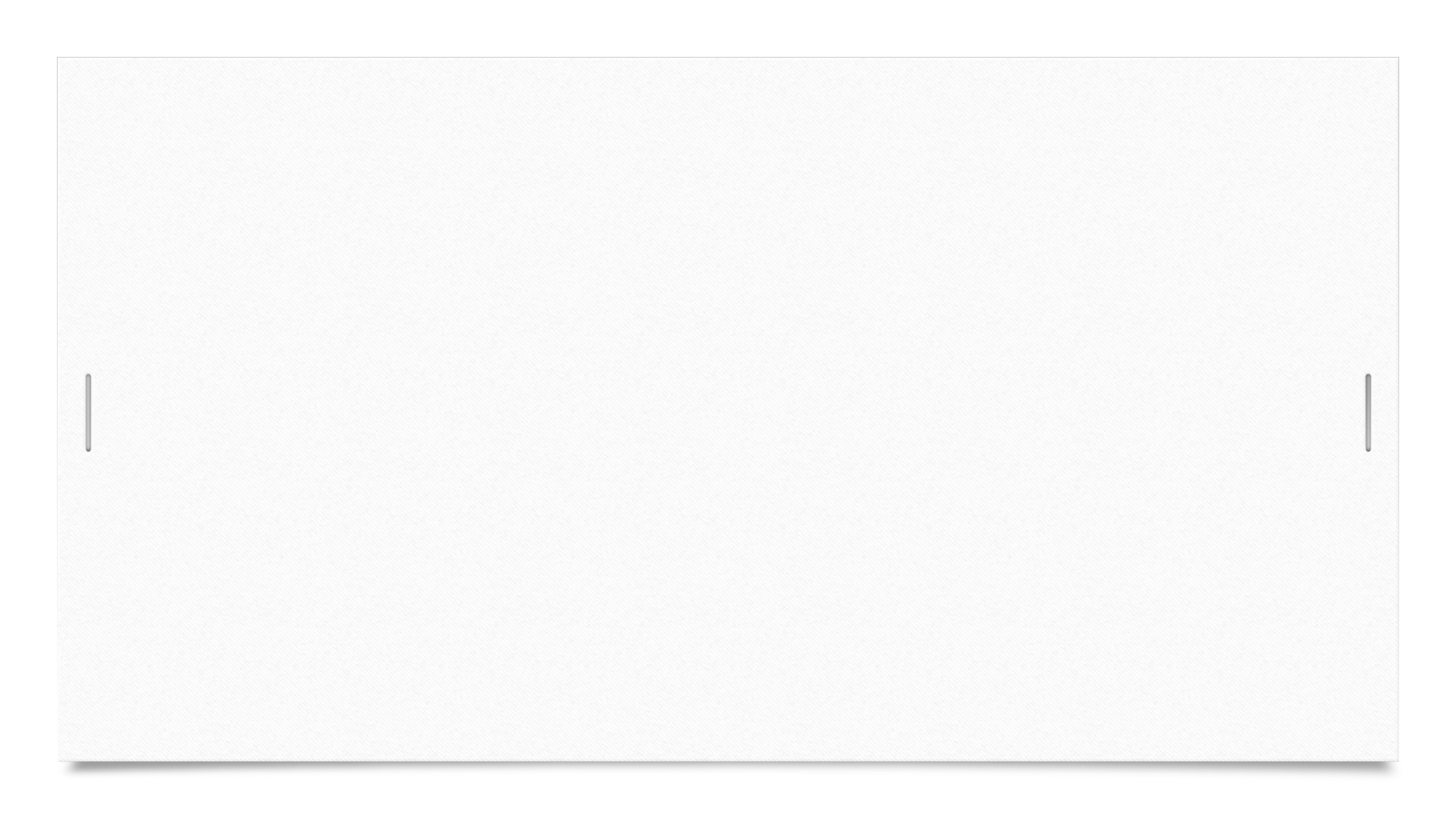 What does not work with impaired drivers?
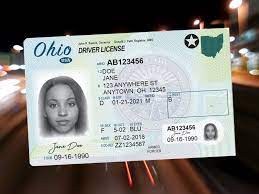 Fines and jail alone
Traditional/basic probation
Community service
License suspension
Victim impact panels
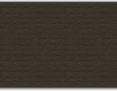 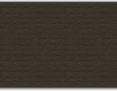 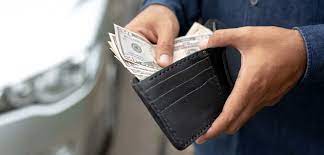 [Speaker Notes: Traditional OVI sanctions, such as fines and jail have been found to be some of the least effective.

A study of 46 states found that post-conviction license suspension had no discernible effects on alcohol-related fatal crashes.]
Treatment Readiness and Relapse Prevention Program
Participants learn:
	Change is an active, not a passive, process
	They are responsible for their behavior
	They are responsible for their recovery
	Treatment can help with their recovery if they are willing to do the 	work
What’s next?
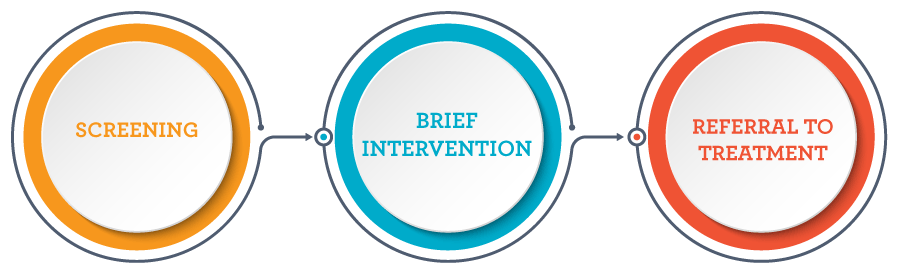 [Speaker Notes: SBIRT – the screening is universal
DISCUSS JAIL DISCHARGE PLANNING HERE]
Contact Information
Dr. Kara Marciani 			kmarciani@eastway.org

Teresa Russell				russellt@mcohiosheriff.org

Judge Kate Huffman		ohiojolhuffman@gmail.com